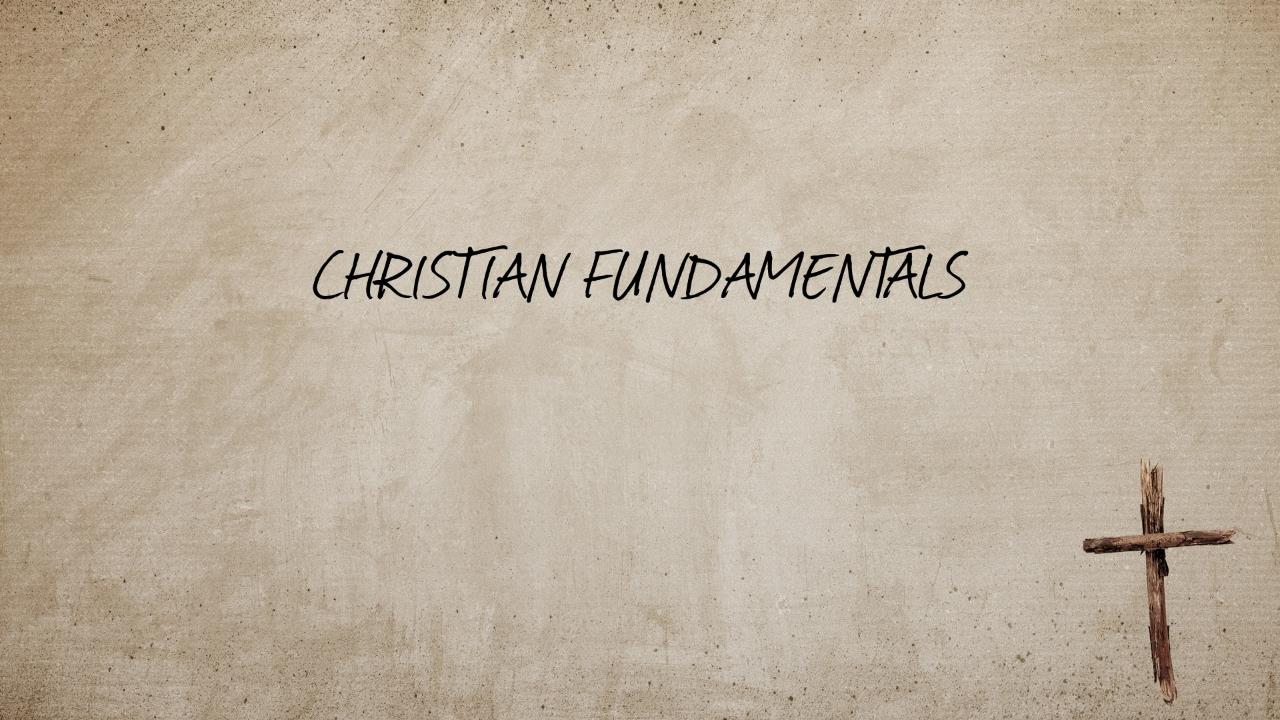 The Nature of God
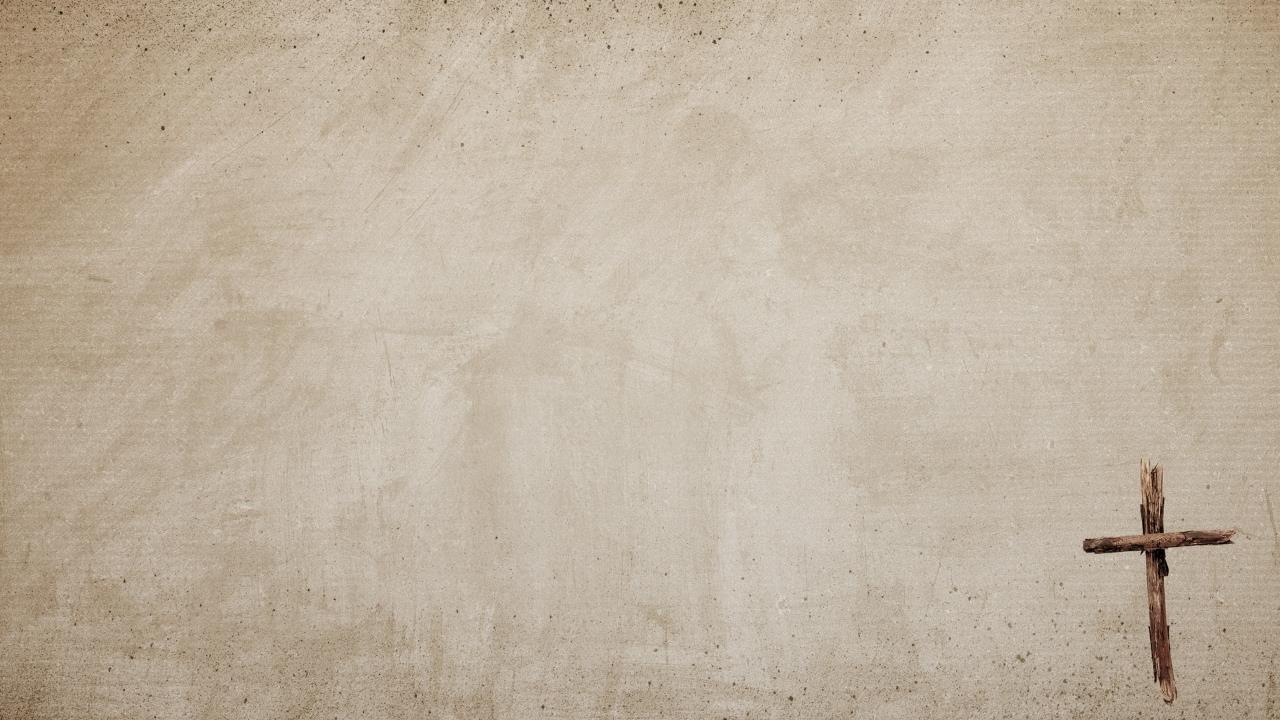 Goals of the Class
Open Dialogue
Quick Overview of Topics
Feel free to ask any questions – on topic or off. Everyone is at a different place.
Each topic will be covered over a week’s time, with plenty of opportunity for discussion.
Thought Questions to Consider
Flexibility
Content will be uploaded to the website for your review, with the goal being to stimulate your thoughts on the topic.
If more time is needed for a proper treatment of a subject, we’ll take the time to do it.
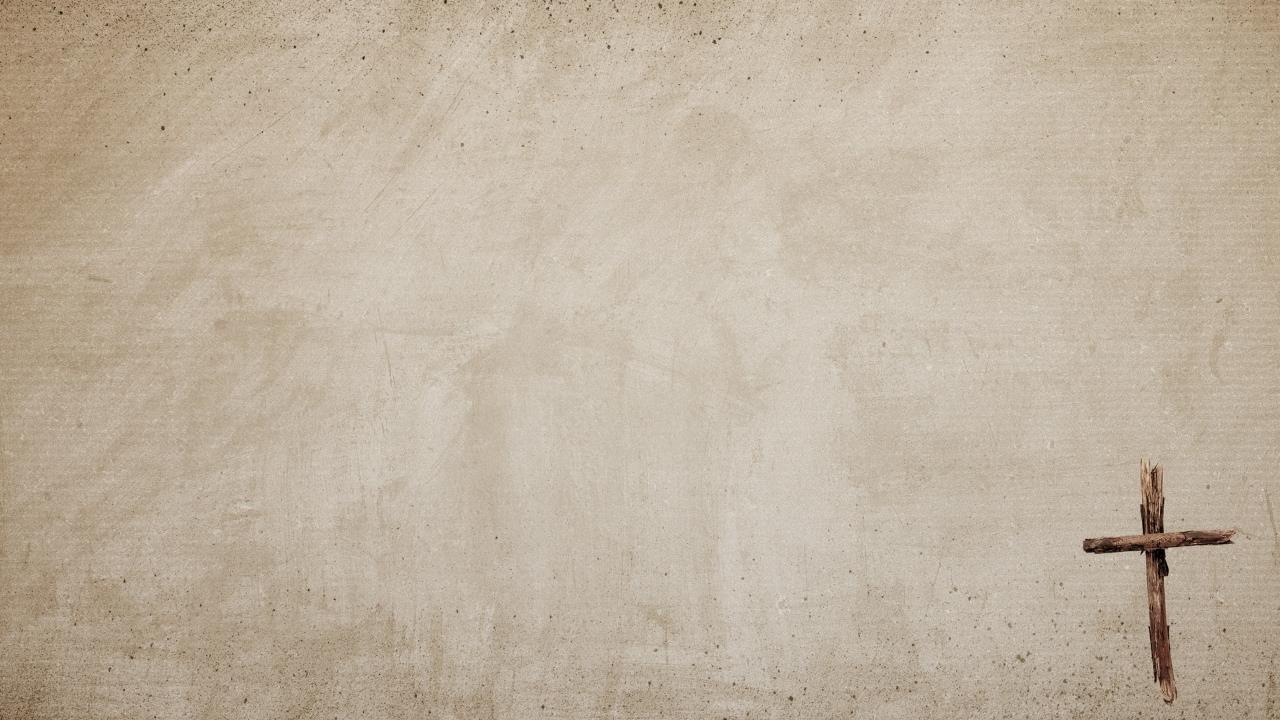 Topics of the Class
1. The Nature of God2. Jesus, the Son of God3. The Holy Spirit 4. The Devil 5. What is Sin?6. Redemption and Salvation
7. The Judgment 8. Faith9. Repentance 10. Baptism  11. The Church12. Christian Character13. Love
14. Forgiveness 15. Sexuality16. True Worship17. Communion18. The Resurrection 
19. Church Relationships20. Unity Among Believers21. Inspiration of Scripture22. How to Study the Bible23. Generosity24. Evangelism25. Prayer
26. Family Relationships
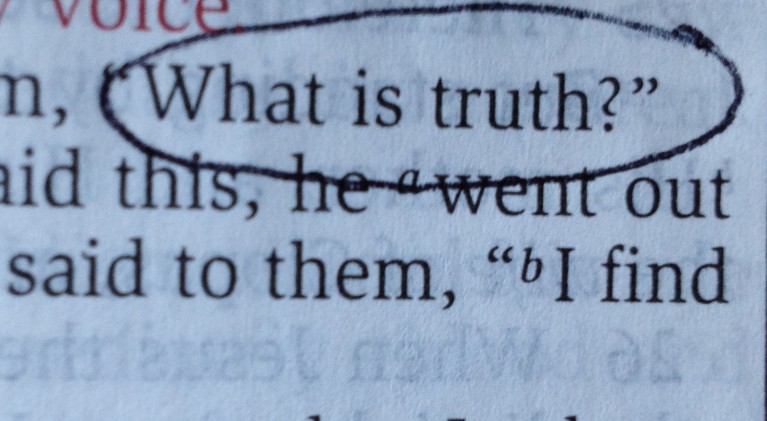 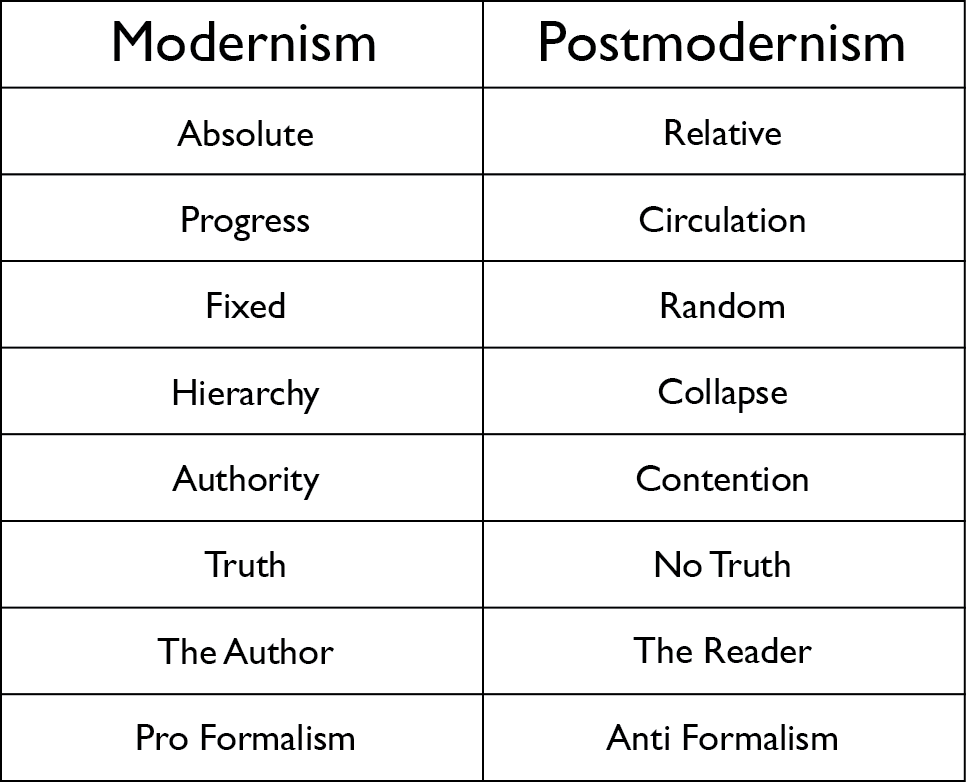 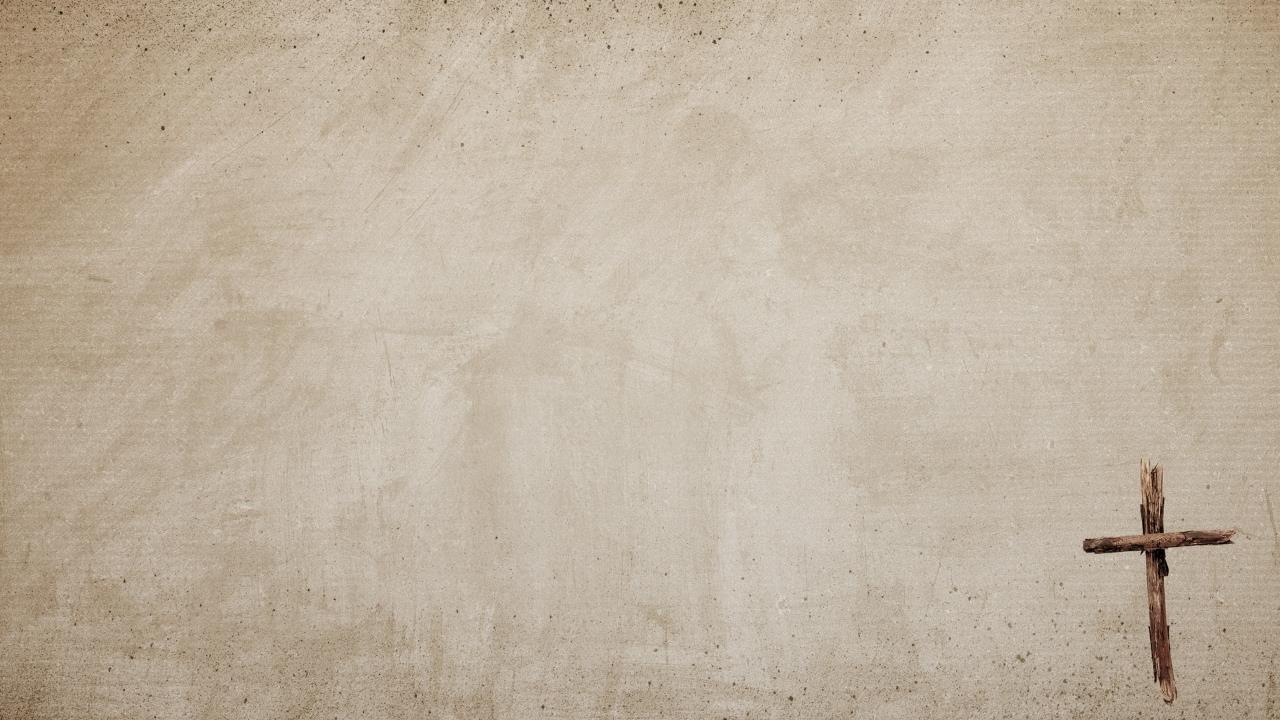 Our ability to know God is based on His ability to communicate to us in a way that is understandable and actionable.
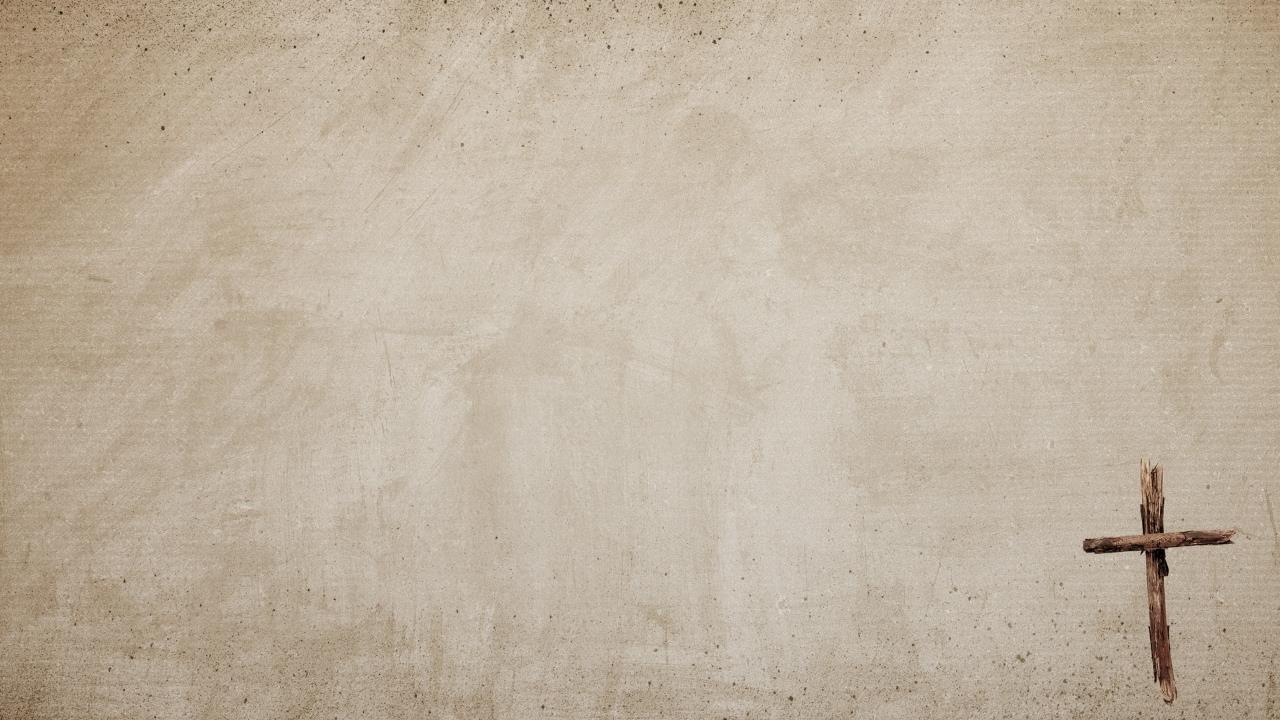 So Jesus said to the Jews who had believed him, “If you abide in my word, you are truly my disciples, and you will know the truth, and the truth will set you free.”
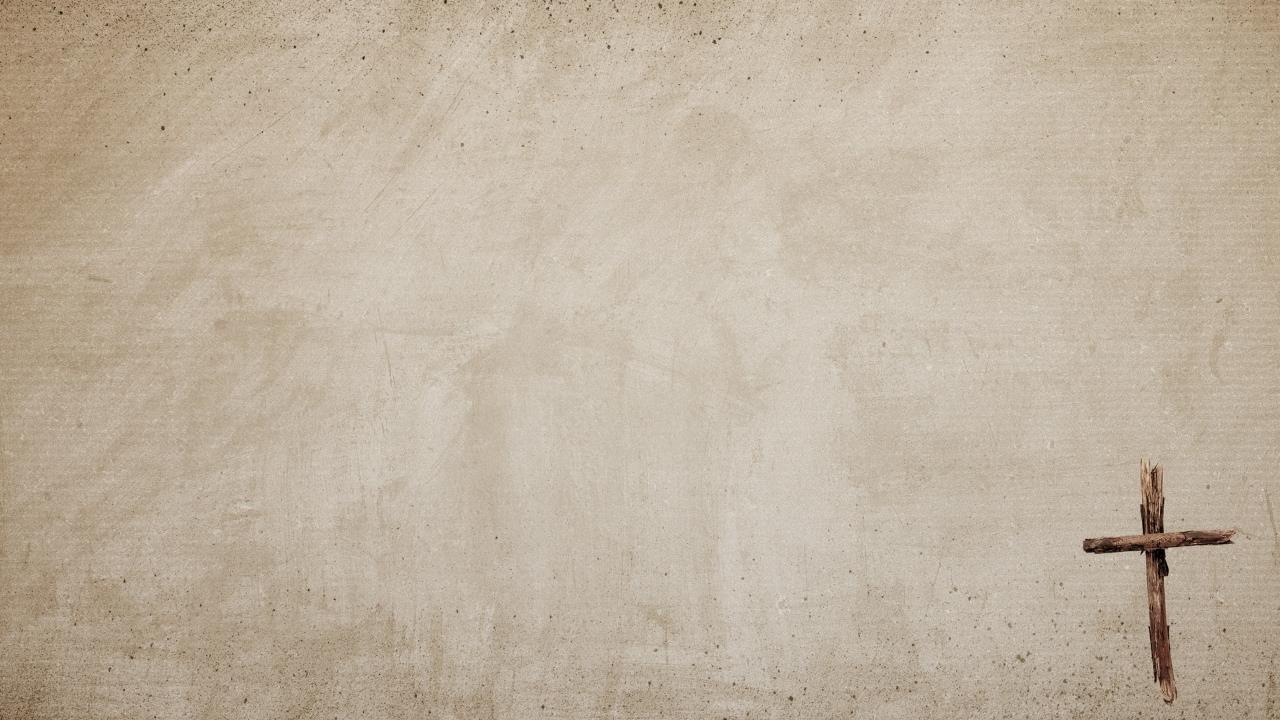 Look carefully then how you walk, not as unwise but as wise, making the best use of the time, because the days are evil. Therefore do not be foolish, but understand what the will of the Lord is.
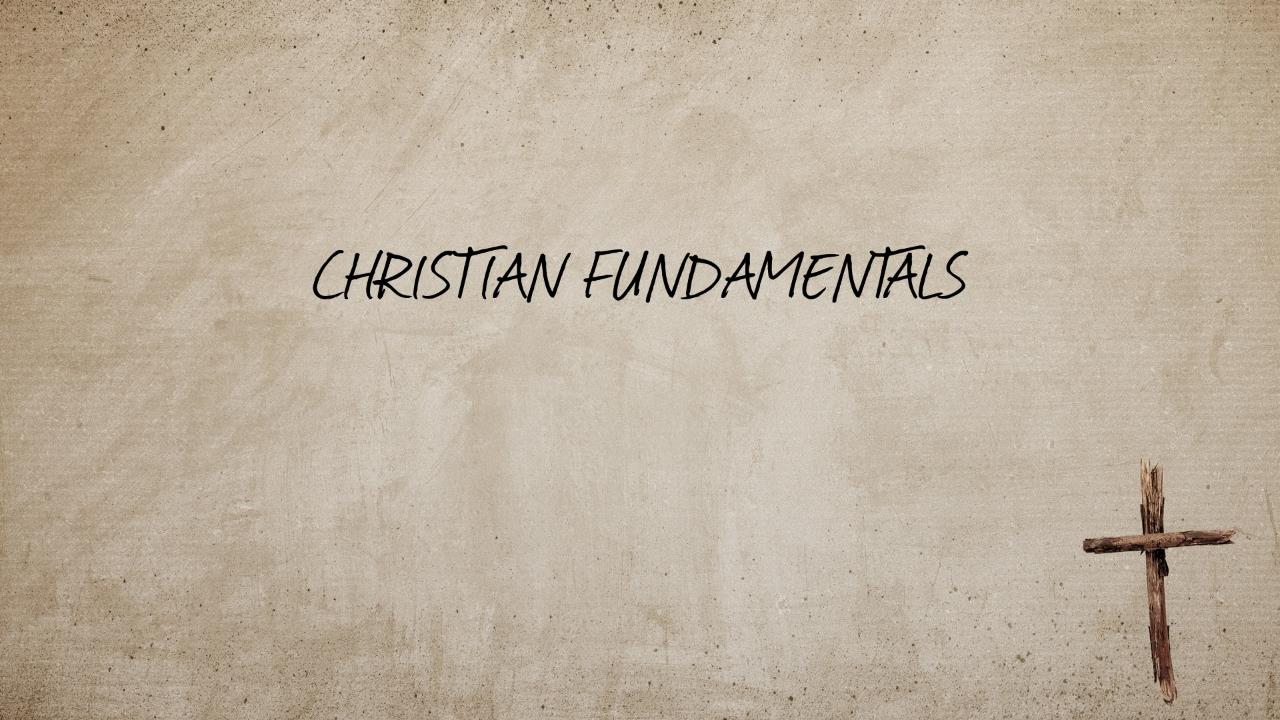 The Nature of God
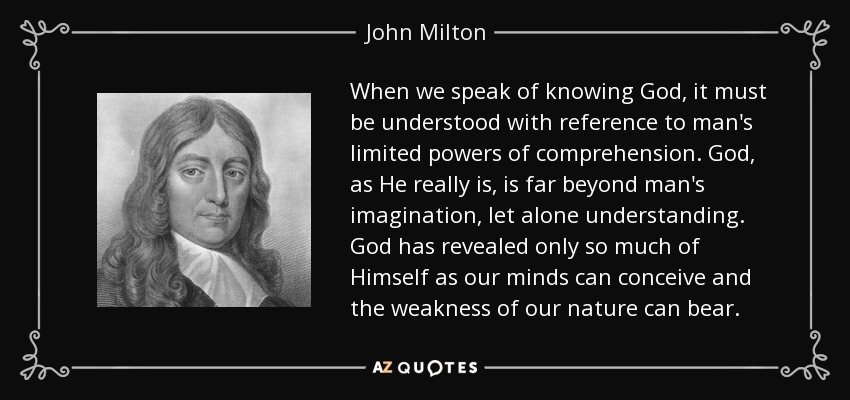 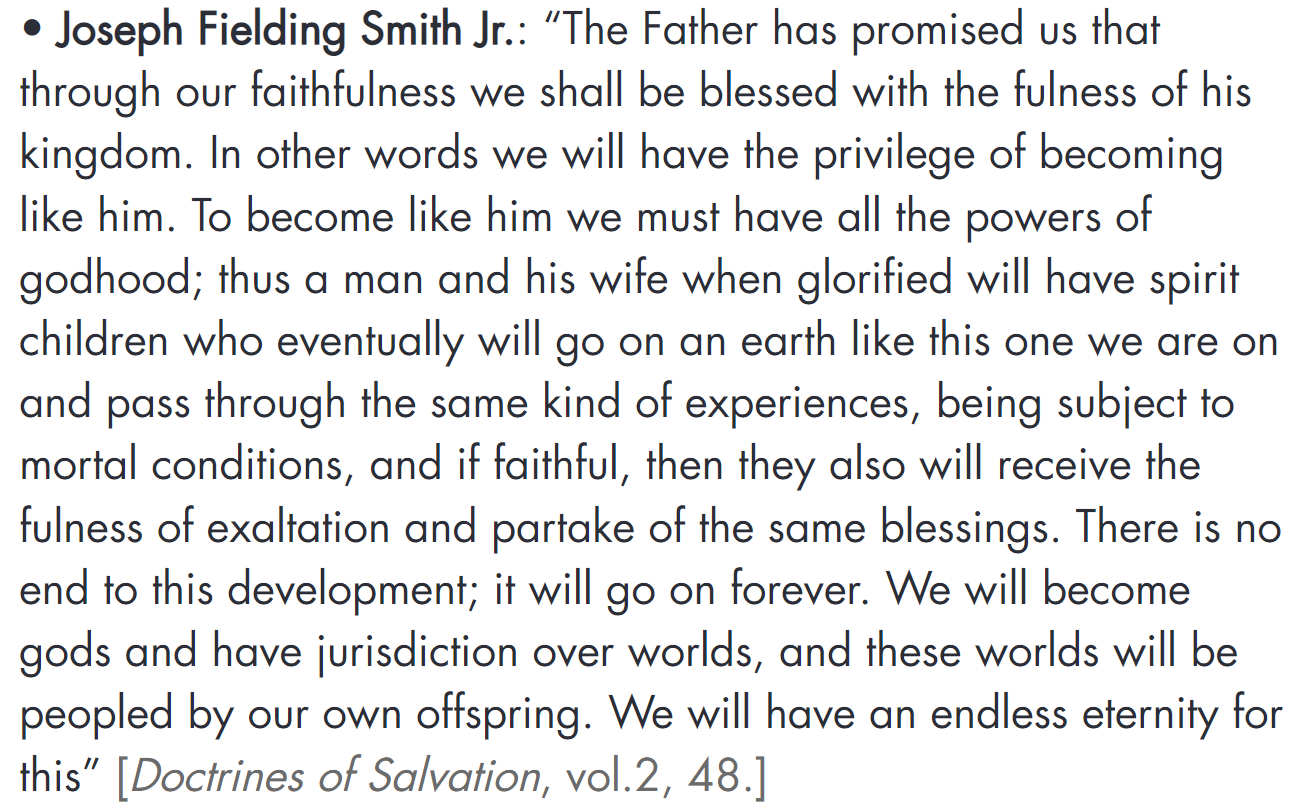 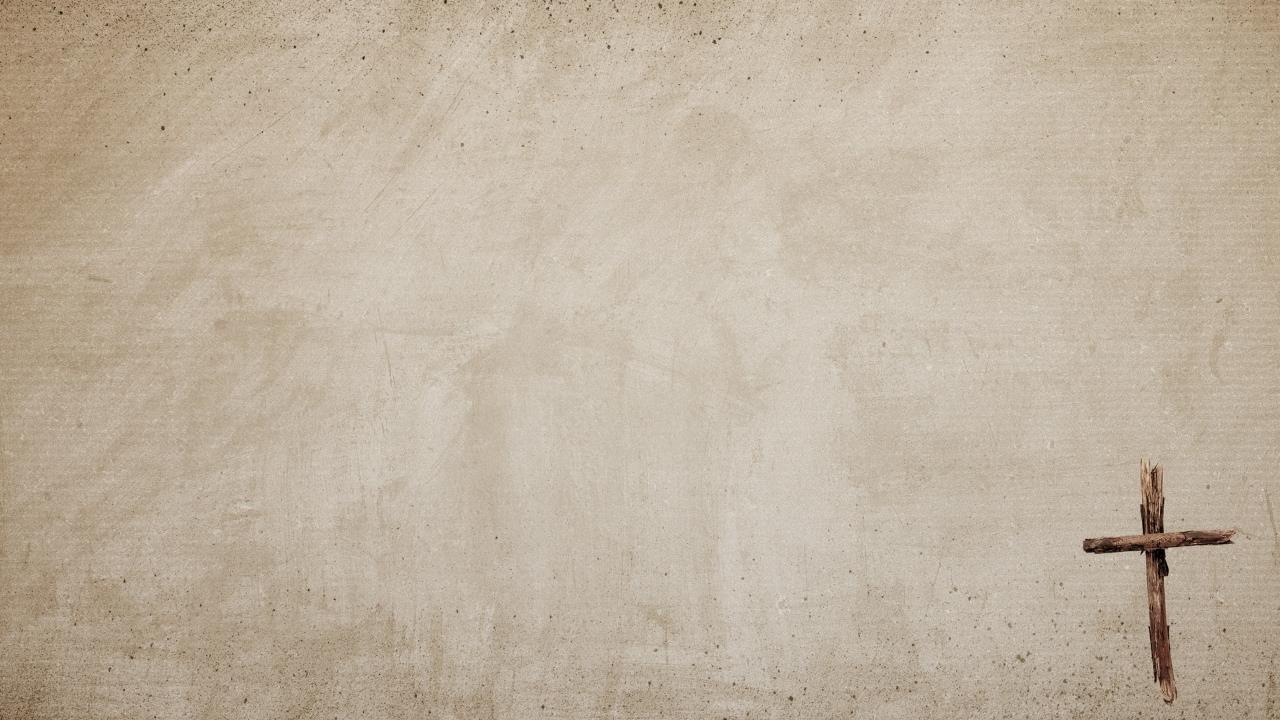 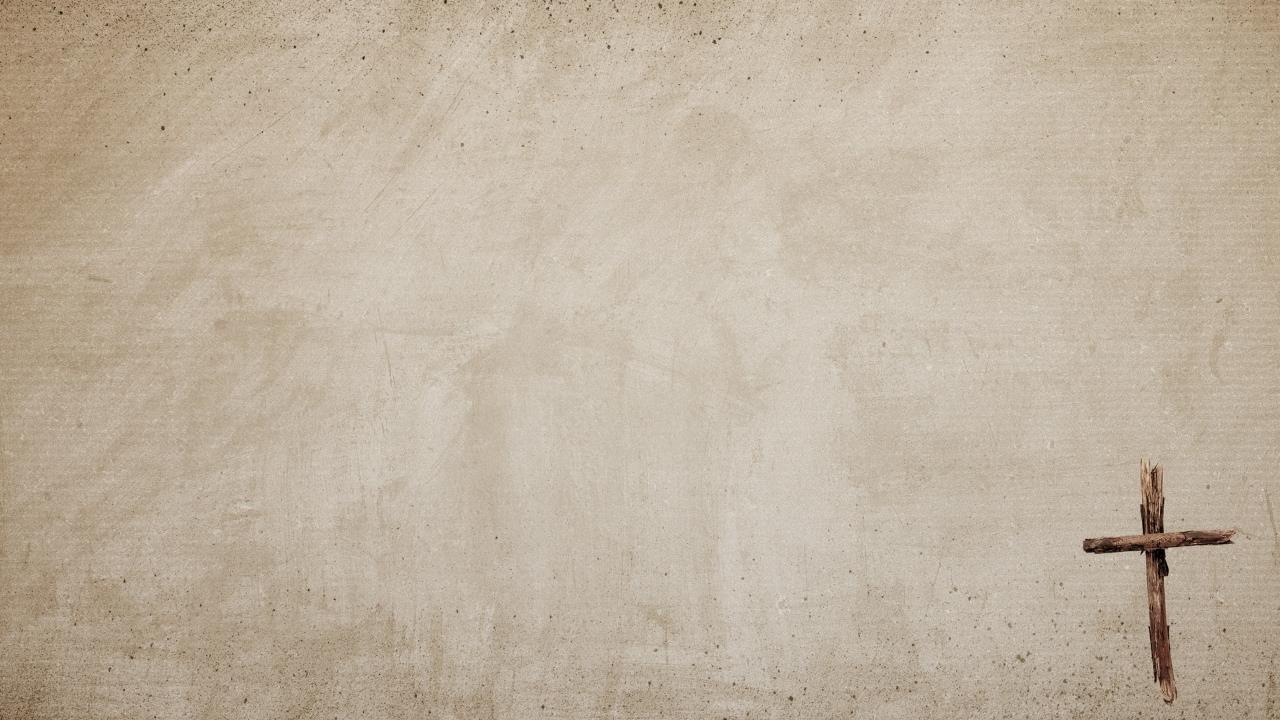 Why Understand God?
But Pharaoh said, “Who is the LORD, that I should obey his voice and let Israel go? I do not know the LORD, and moreover, I will not let Israel go.”
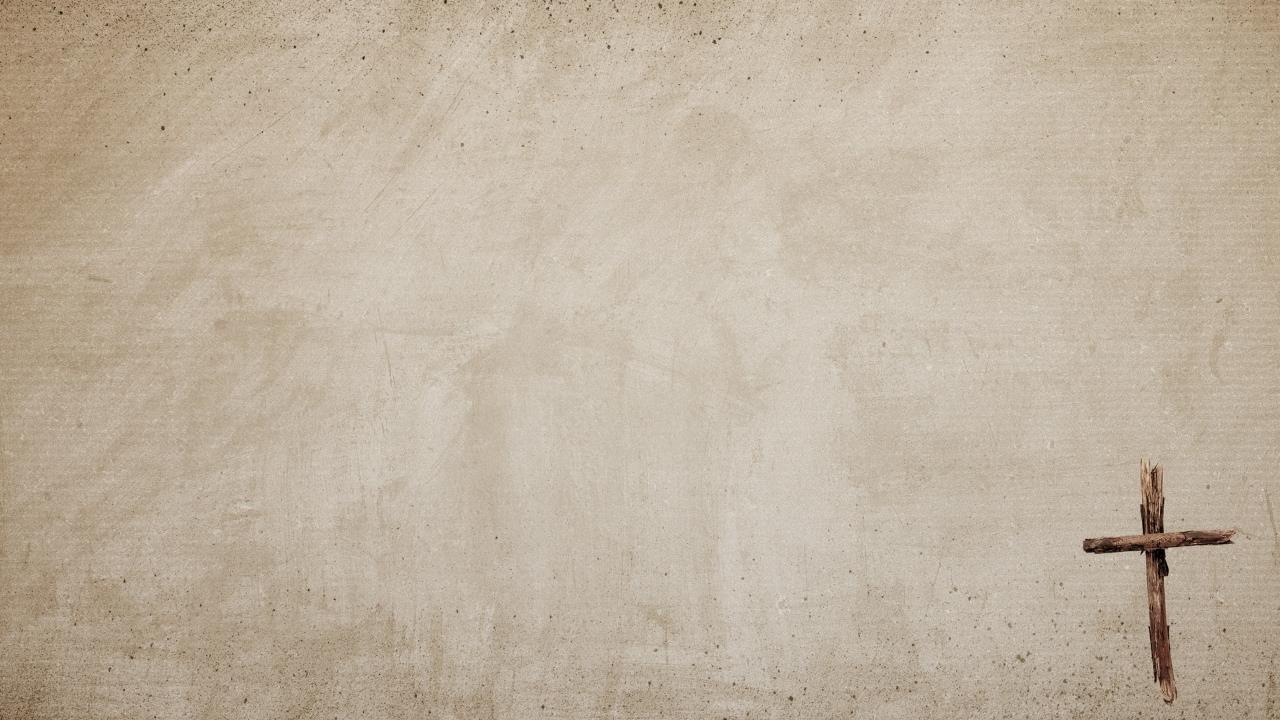 Why Understand God?
You can’t love what you don’t know.
Incomplete ideas lead to wrong conclusions.
Faith is based on the revelation of who God is.
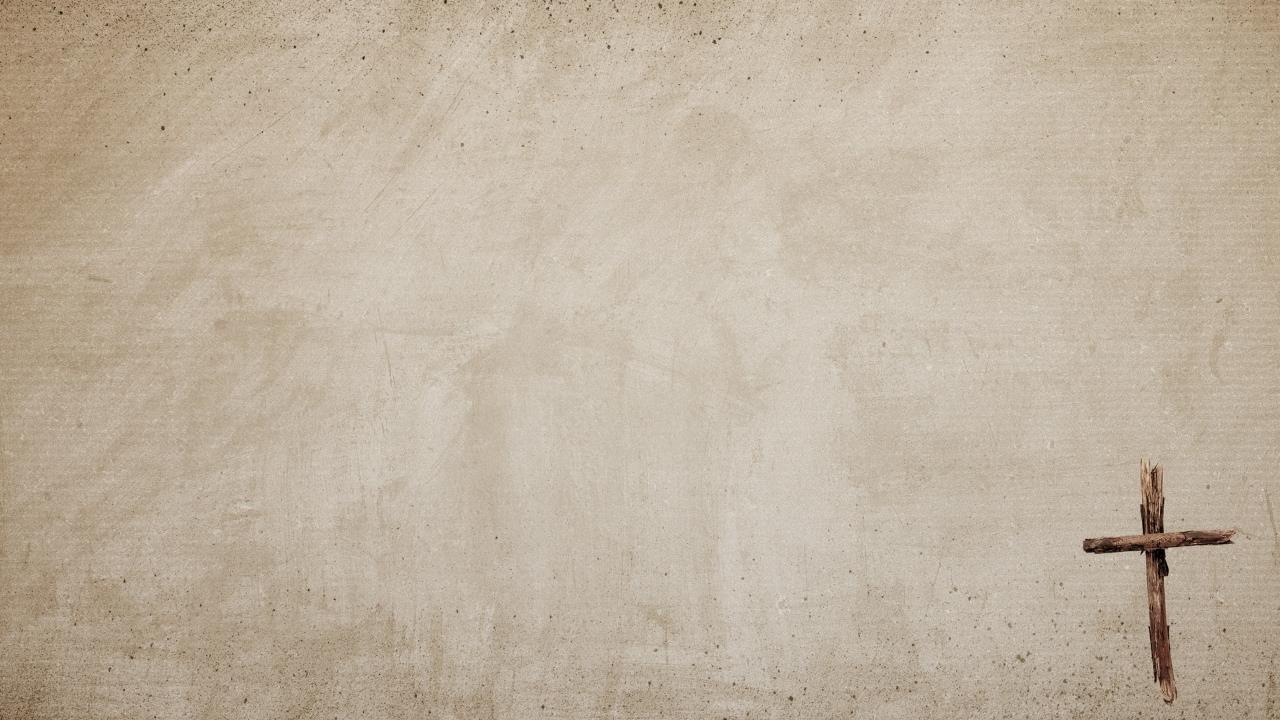 God is Spirit
Important things about God
(John 4:24)
What are some implications of God not being physical?
He transcends human limitations (Isaiah 40:13)
He doesn’t have physical passions (Isaiah 40:13)
He doesn’t need earthly things (Acts 17:25)
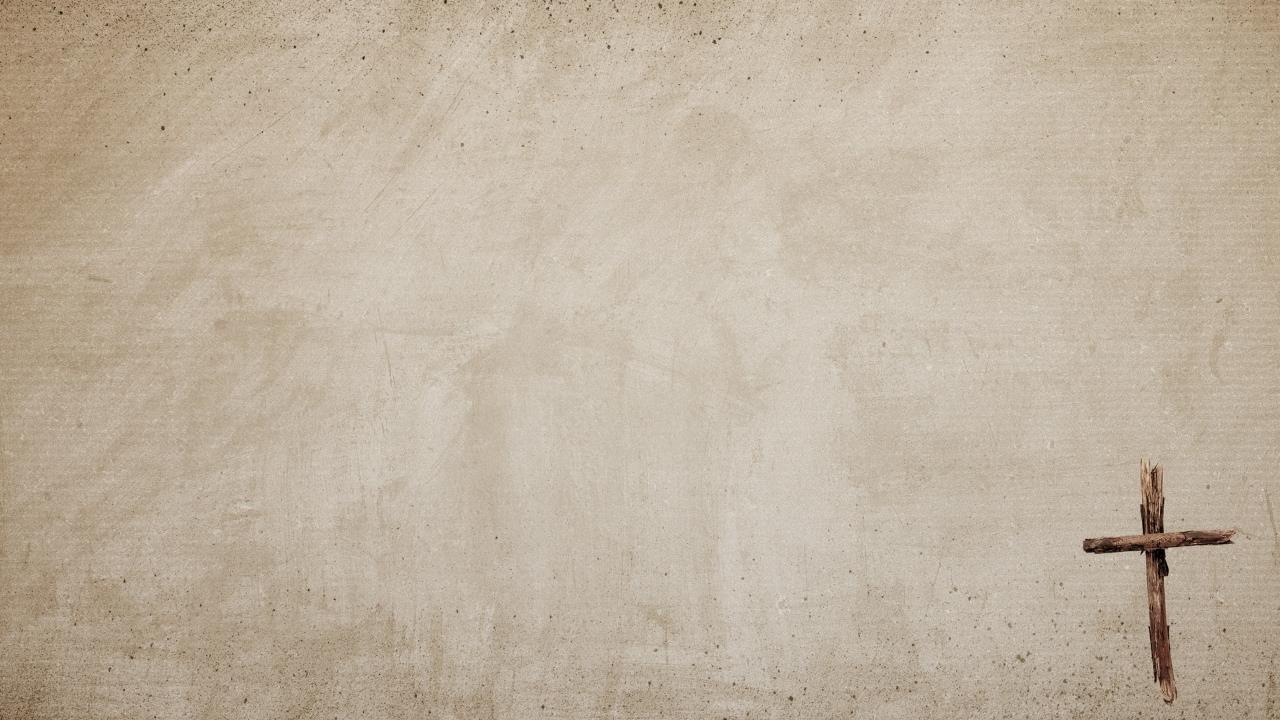 God is Sovereign
Important things about God
(Job 42:2)
What role does God play in the affairs of men?
He has the ability purpose and plan (Ephesian 3:1-4)
He has personal awareness and concern (Luke 12:6-7)
He still holds us accountable for our actions (Ezek 18)
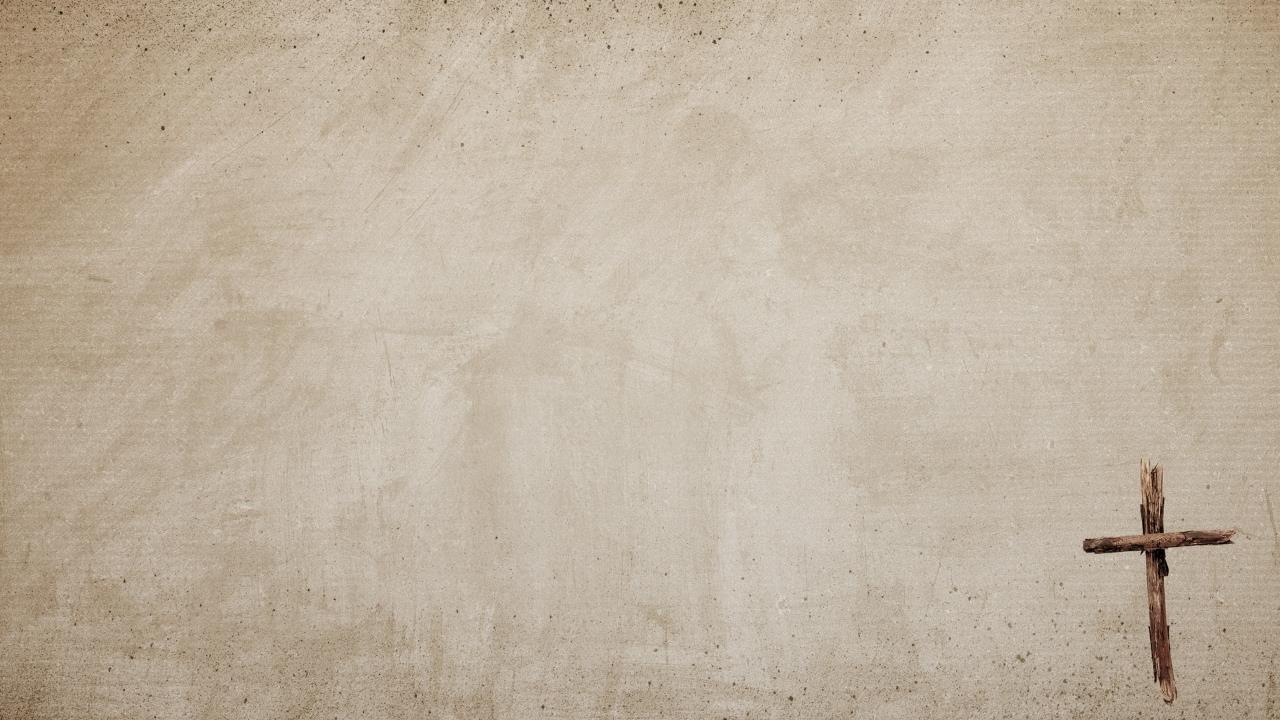 God is Love
Important things about God
(1st John 4:8)
How can we misunderstand the concept of God’s love?
He gives whatever is needed (John 3:16)
His love is consistent with his character (Hebrews 12:3)
His love is for everyone (Genesis 12)